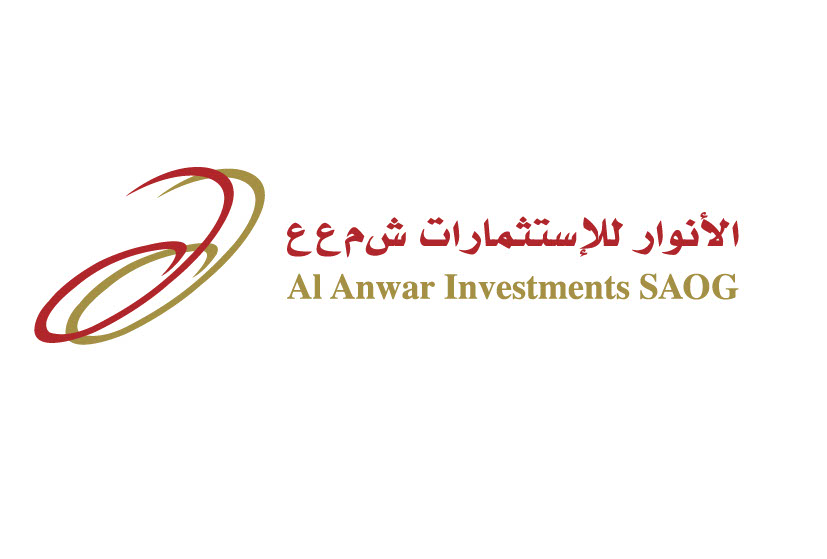 Al Anwar Investments SAOG
Presentation on Financial Statements
For the year ended on  31 March 2023
1
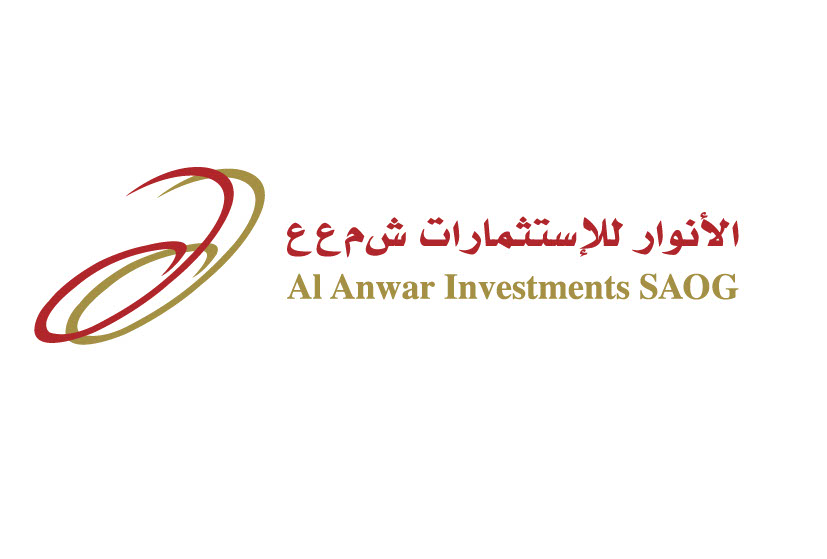 Investment Portfolio
2
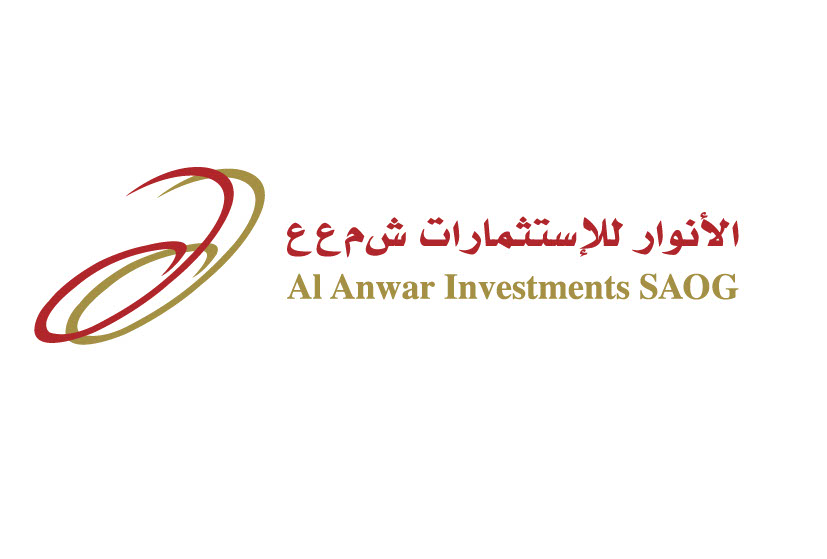 Performance of Associate Companies
Net Profit (OMR'000)
Revenue (OMR’000)
Share of Profit (OMR’000)
Management Comments
All our Associate Companies (Except Alruwad school) are listed companies. Investor and financial analyst can obtain more detail from MSX.
All of our associate companies reported better revenue than last year. 
Oman Chlorine has performed well on account of better performance of parent and 2 subsidiaries based in UAE and Qatar.
Al Maha performed well and reported better results than last year. Acquisition of 45% stake in Al Hael Ceramics has completed.
Net profit of Voltamp, National Detergent and National Biscuit has declined due to increase in Raw Material prices. 
Alruwad school, which was most affected by the Corona Pandemic, has reported lower loss than last year. School has signed agreement with Ellesmere, UK. We are expecting that the school performance will improve in coming years. 
Increase in Motor claims, caused by higher spare parts cost and increase in number of claims affected the performance of Arabia Falcon.
3
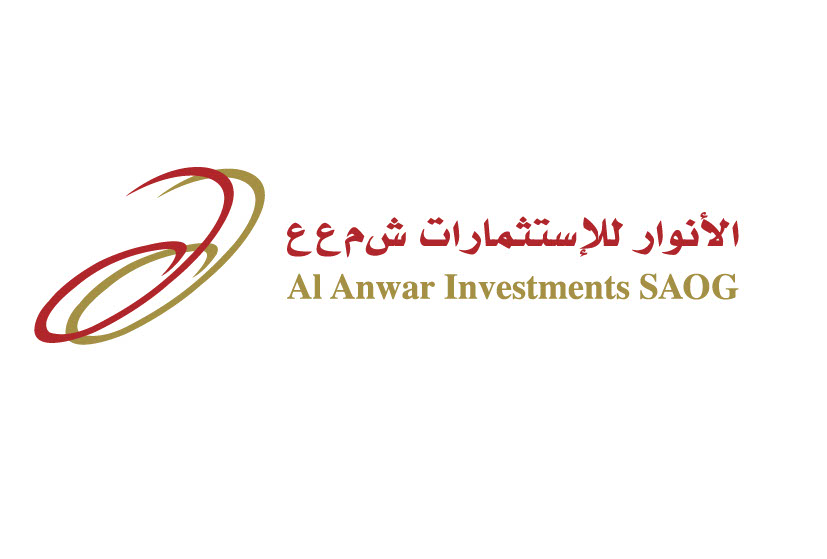 Company Performance – Mar’23
Expenses (OMR'000)
Income (OMR’000)
Performance Overview
Net Profit & Other Comp. Income (OMR’000)
The company has reported a net profit of OMR 354k, a significant improvement from the loss of OMR 841k in the previous year. Additionally, the total comprehensive income for the current year to OMR 1,969k, in contrast to a loss of OMR 828k in the previous year.
Share of Profit (SoP) from Associate companies for the year is OMR 1,436k, 91% higher than last year’s OMR 753k, driven by excellent performance of Oman Chlorine and Al Maha Ceramics.
Company is keeping its admin expenses at minimum level. On average basis company’s admin expenses was around OMR 200k during FY2017-2021. The increase in expenses during current year mainly on account of appointment of senior management. 
Company is earning Interest Income on its investment in Ominvest Bonds. Decline is primarily on account of sale of Bonds worth OMR 2.2mn during the year. 
Finance cost for the period declined by 7%. Important highlights can be seen on slide no. 8
Company has recorded fair value loss of OMR (638k) on its investment classified as Fair Value through Profit and Loss account against last year’s OMR (460k).
4
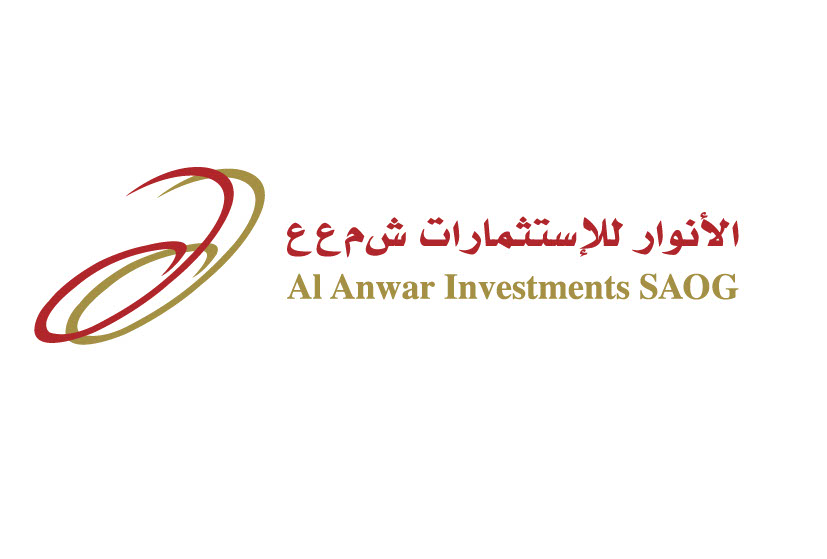 Company Performance– Quarter on Quarter
Performance Overview
Company performance has improved on quarter to quarter basis.
Company has sold its 5% stake in Al Maha Ceramics during last quarter and recorded a realised gain of OMR 493k. At the existing shareholding of 18.74%, our Board believes that AAI is still having significant influence on the company hence the investment continues to be classified as an Associate.
5
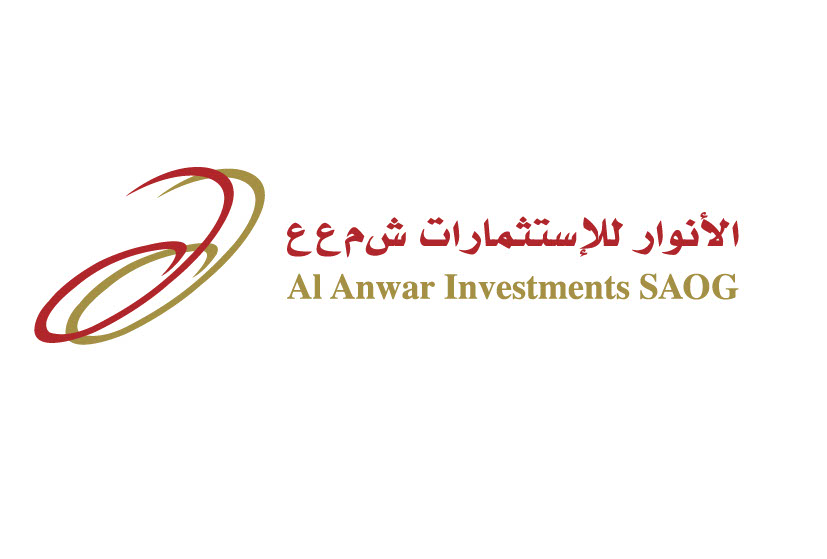 Financial Overview – Balance Sheet
6
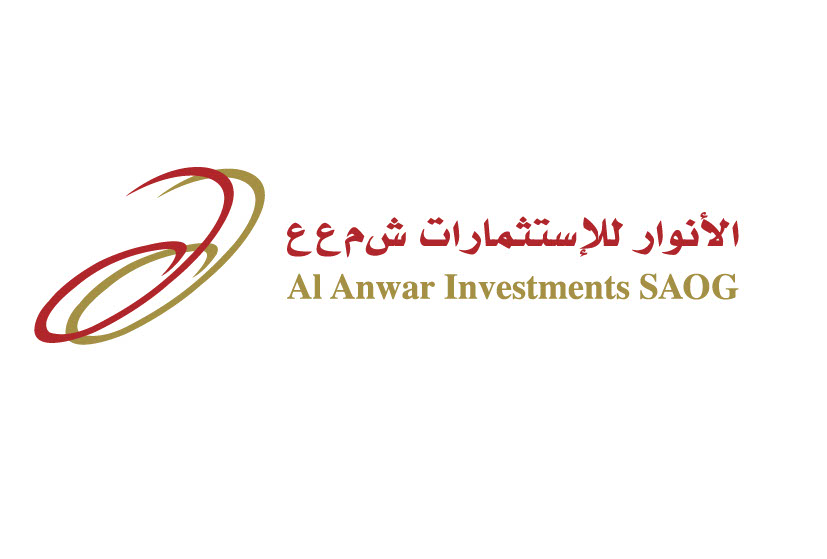 Bank Borrowing
Debt Equity Ratio
Management Comments
Company has negotiated with its lenders and has successfully reduced borrowing cost to 5.86% from last year’s 6.15%.
Effective Rate of Interest
7
Thank You
8